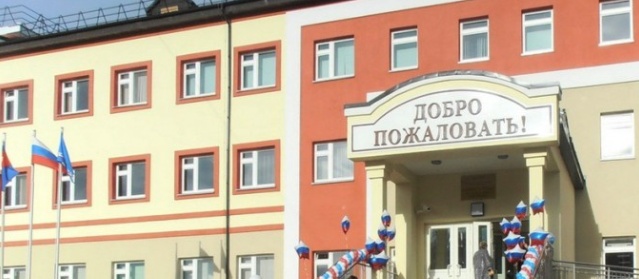 Формирование учебной мотивации школьников
Кульбаршен Сабетовна Шапенова
педагог – психолог
МКОУ  Тазовская  школа – интернат
среднего общего образования
Учебная мотивация
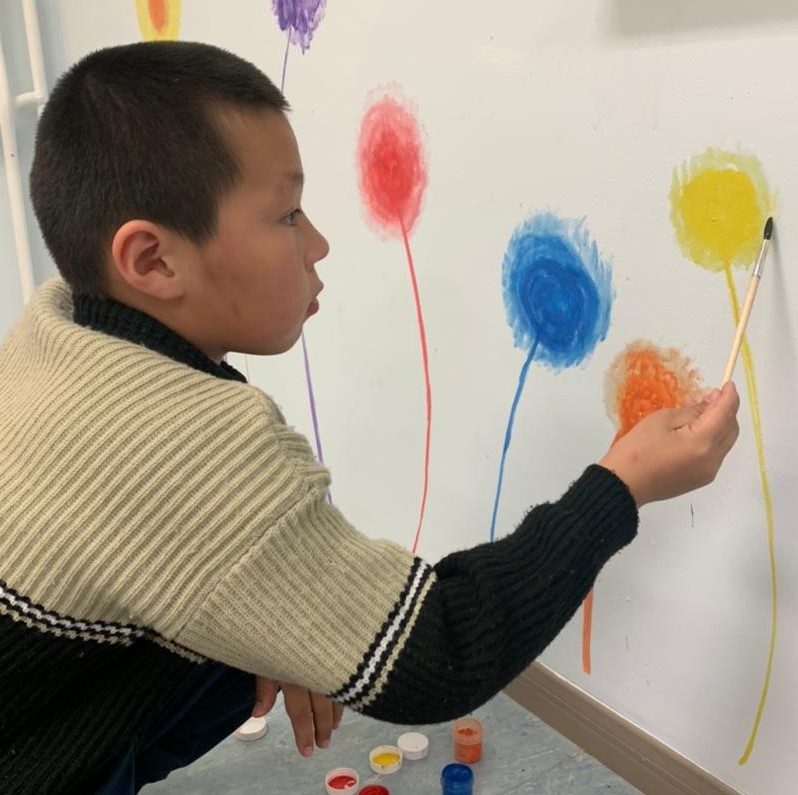 - это внутреннее эмоциональное состояние, которое побуждает  ученика к  изучению знаний при достижении целей в  процессе обучения.
Причины школьной неуспеваемости(11.10 - 23.10.2021 года 48 учащихся 5 –х классов приняли участие в исследовании уровня школьной мотивации)
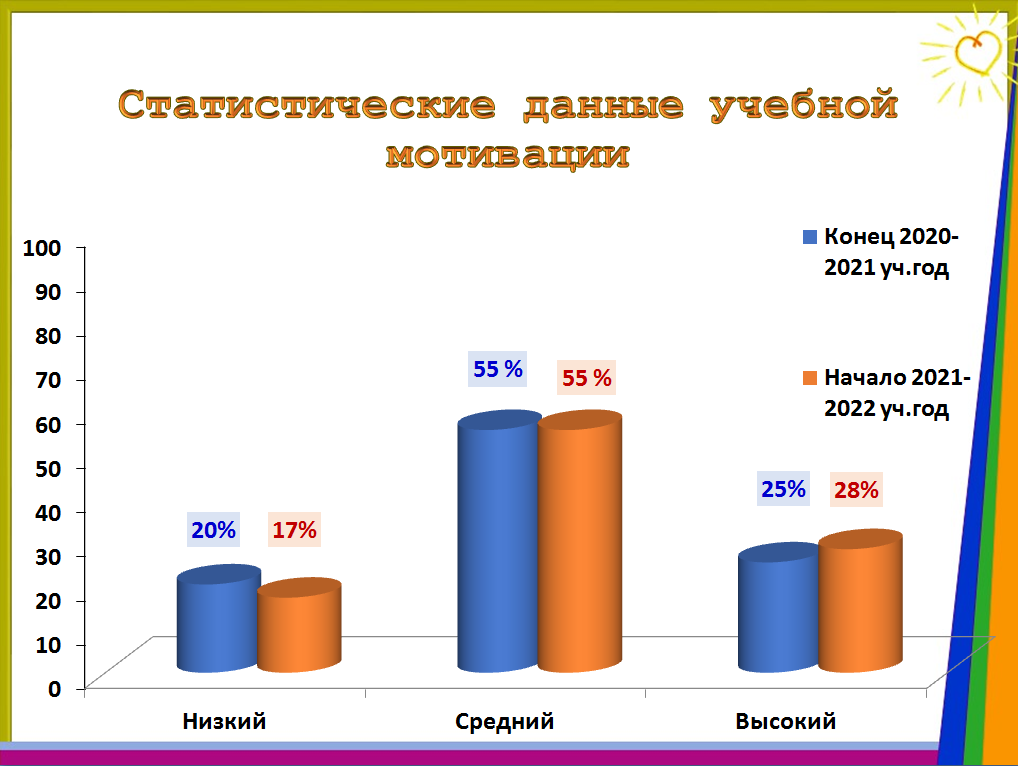 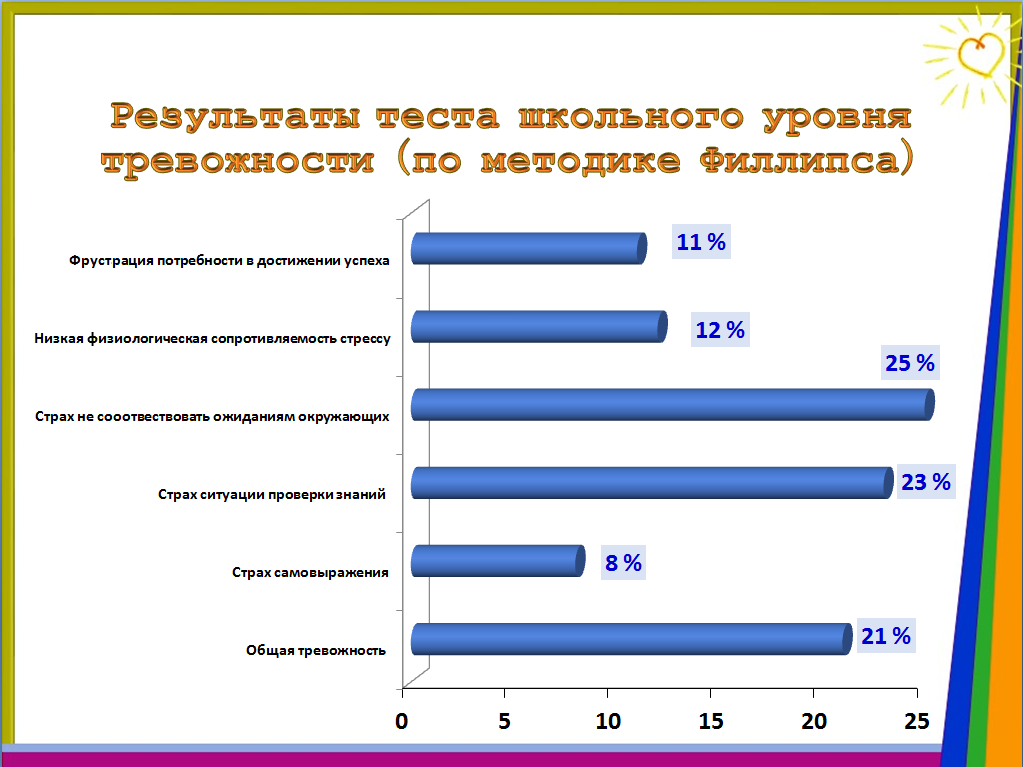 Уровень самооценки обучающихся                   5 классов (Тест – опросник «Определение уровня самооценки» С.В Ковалева)
Уровень развития волевых качеств
Отношение к школе(М.Люшер «Цветные письма»Опросник С.В Левченко «Чувства в школе)
Программа «Хочу учиться»
Цель: 
    организация коррекционной  работы по повышению уровня школьной мотивации  среди подростков,  сохранение и укрепление психического здоровья обучающихся
Задачи:
обучение детей  методам релаксации и саморегуляции 
 освоение навыков  телесного и чувственного сознания
формирование  адекватной  самооценки
коррекция  форм поведения
Содержание программы
Программа состоит из 3 – х блоков:
«Учение, лишенное всякого интереса и взятое только силою принуждения, убивает в ученике охоту к учению, без которой он далеко не уйдет»                                                                                К.Д Ушинский